Четвертый лишний
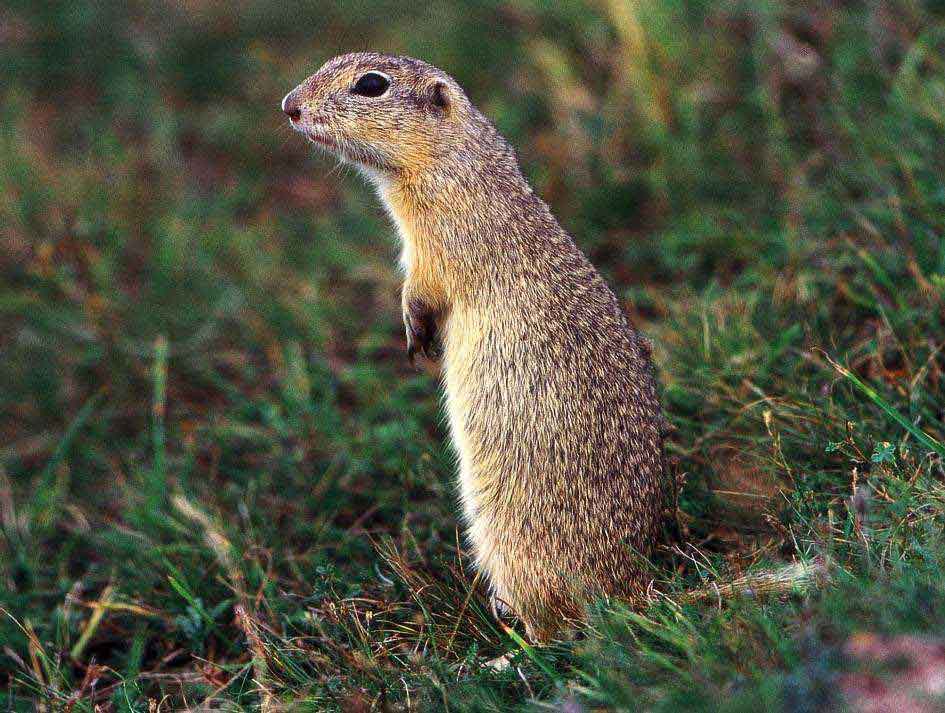 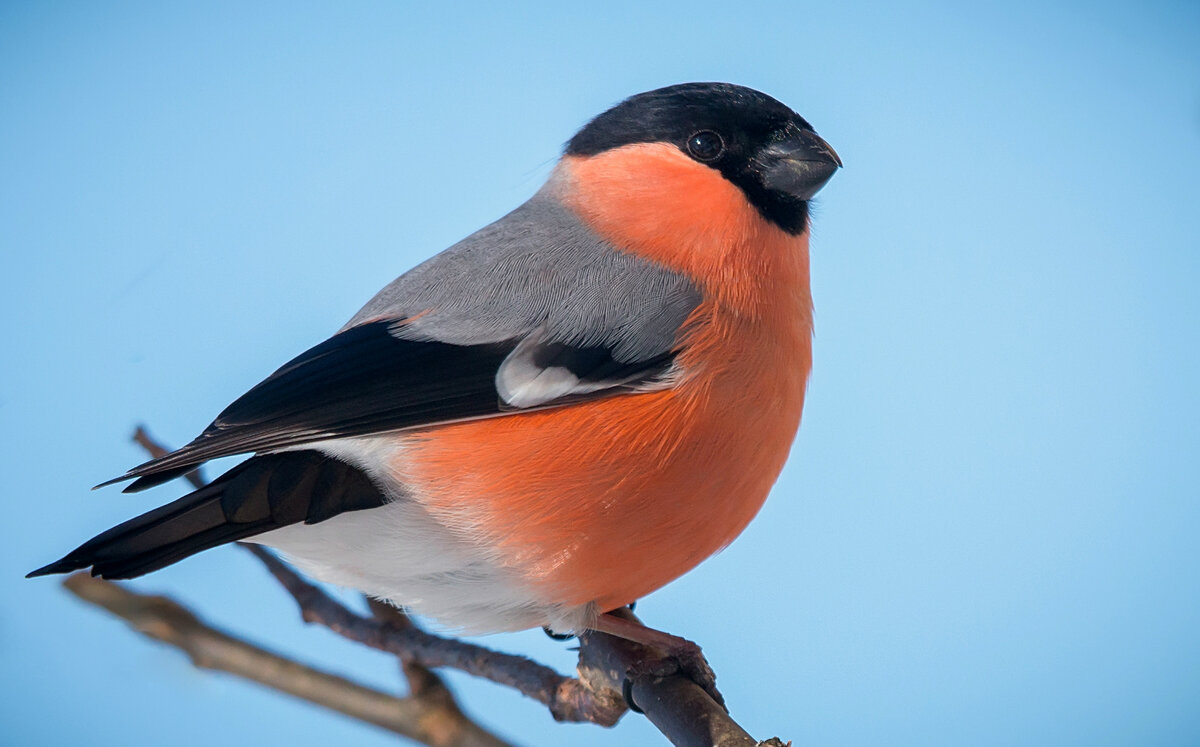 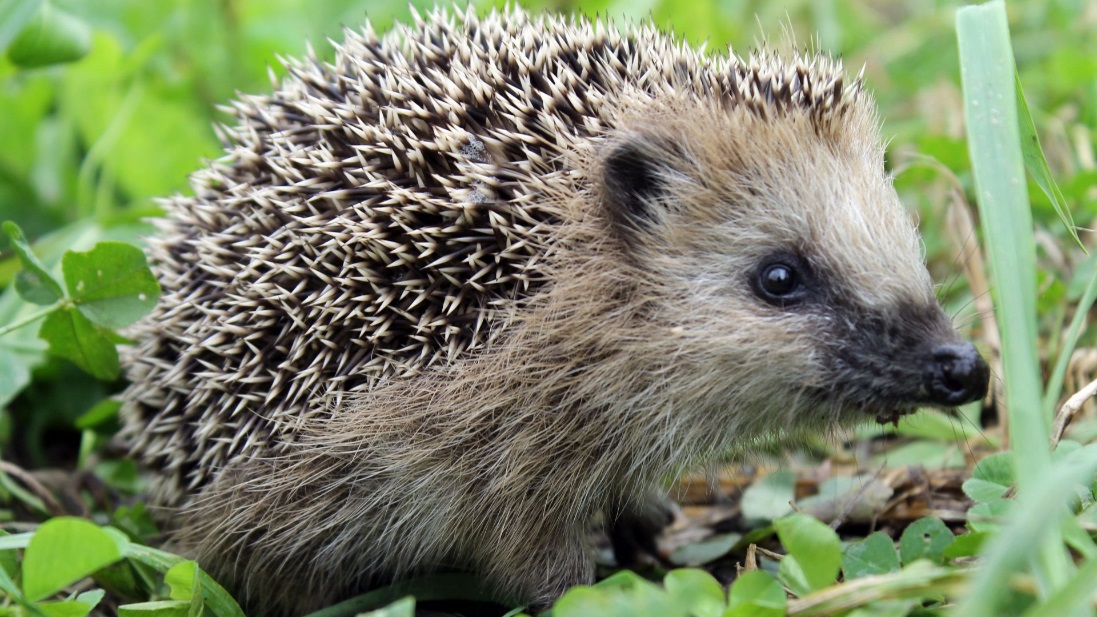 Найди птицу, которая считается в Кузбассе перелетной
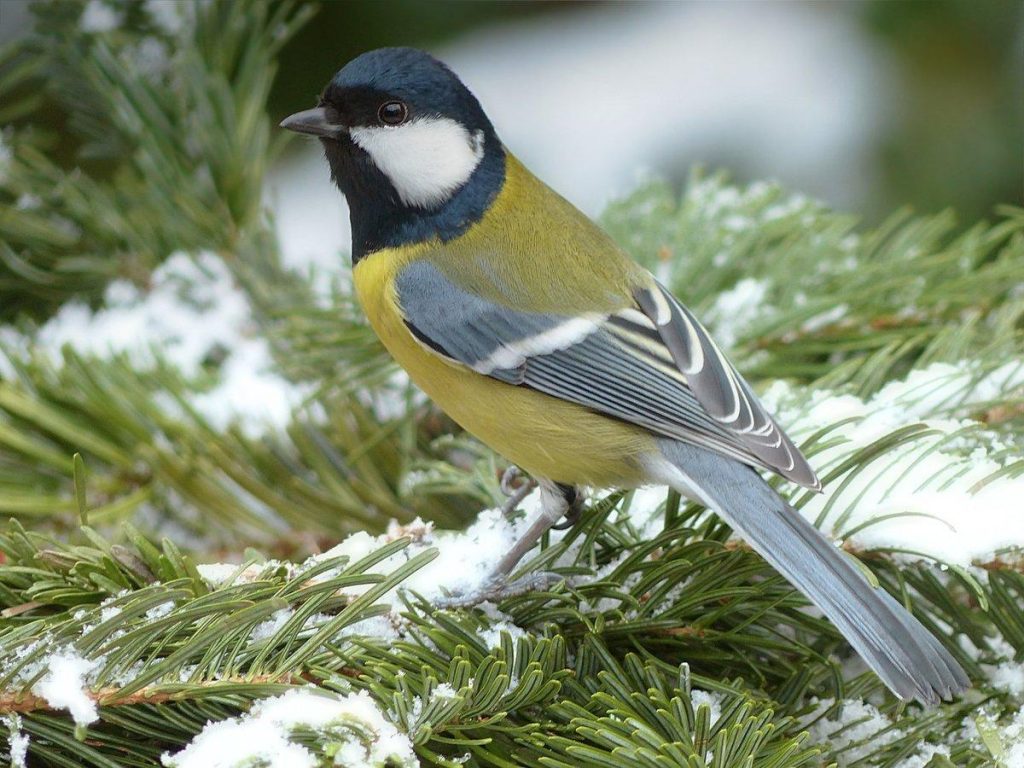 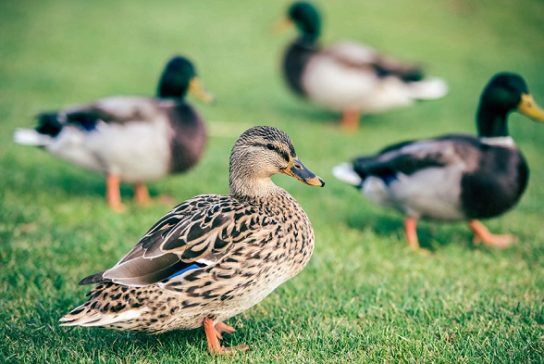 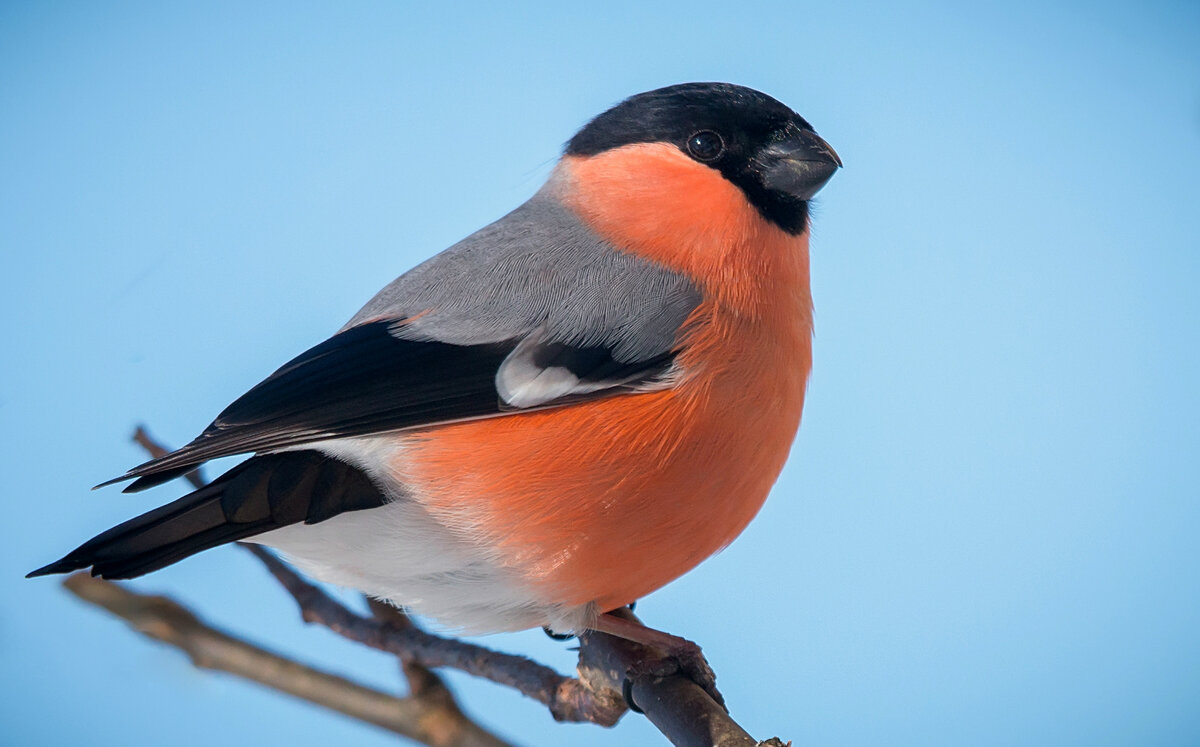 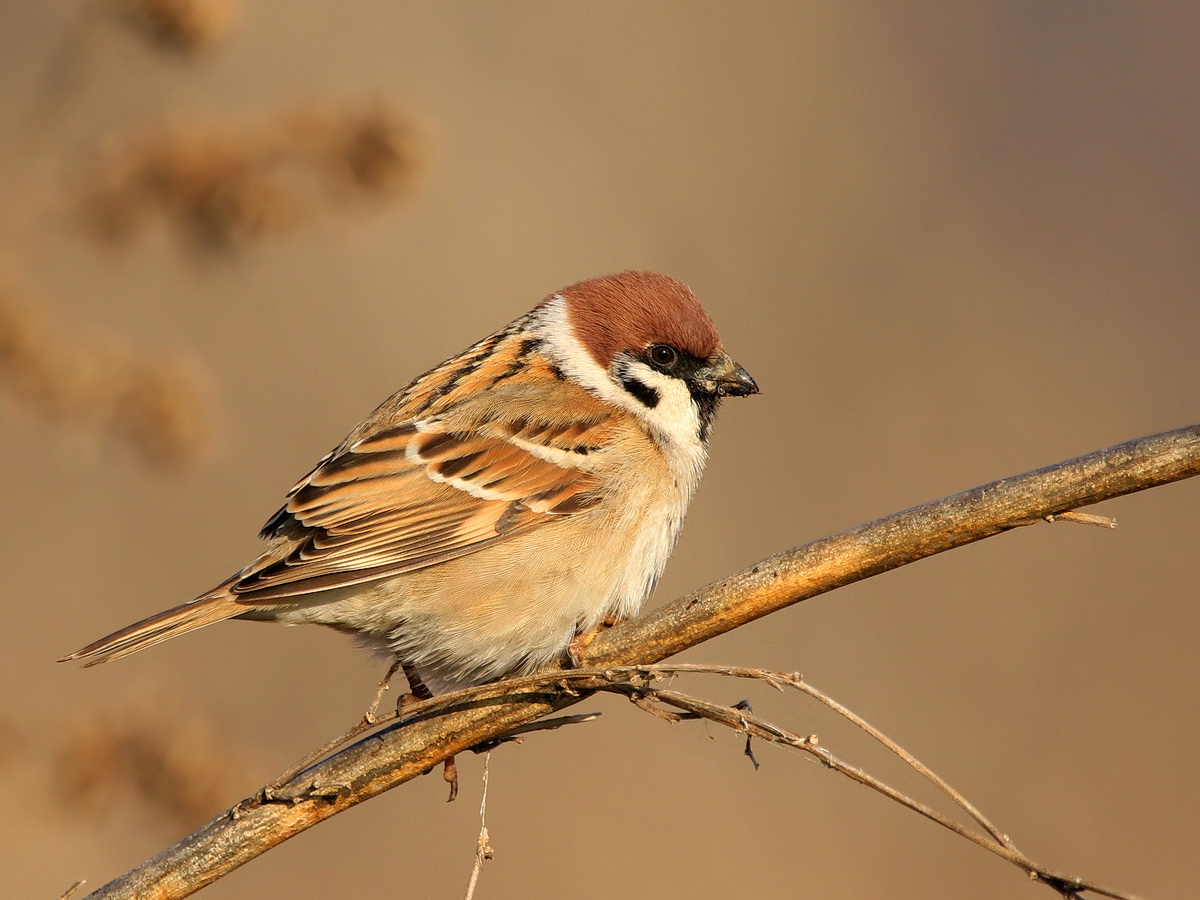 Выбери хищное животное
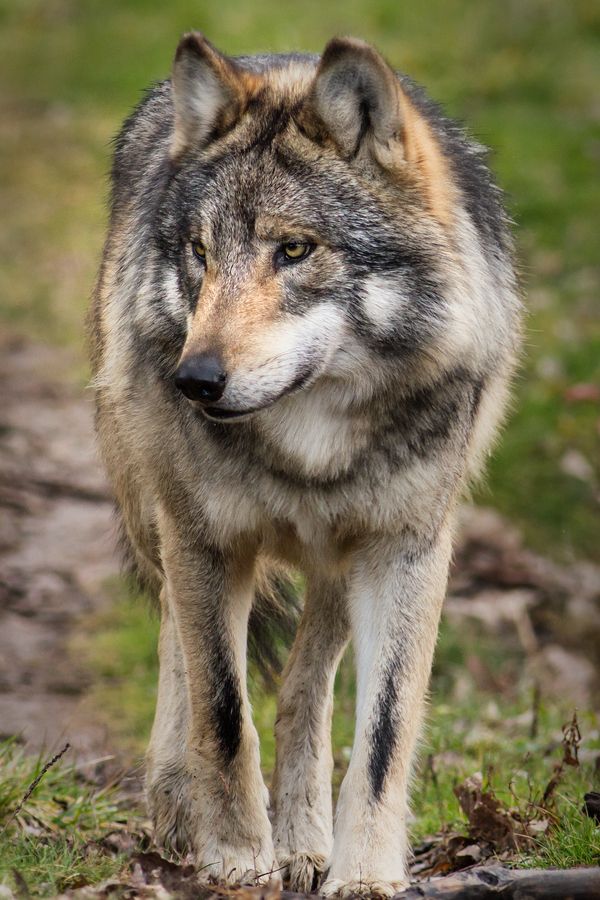 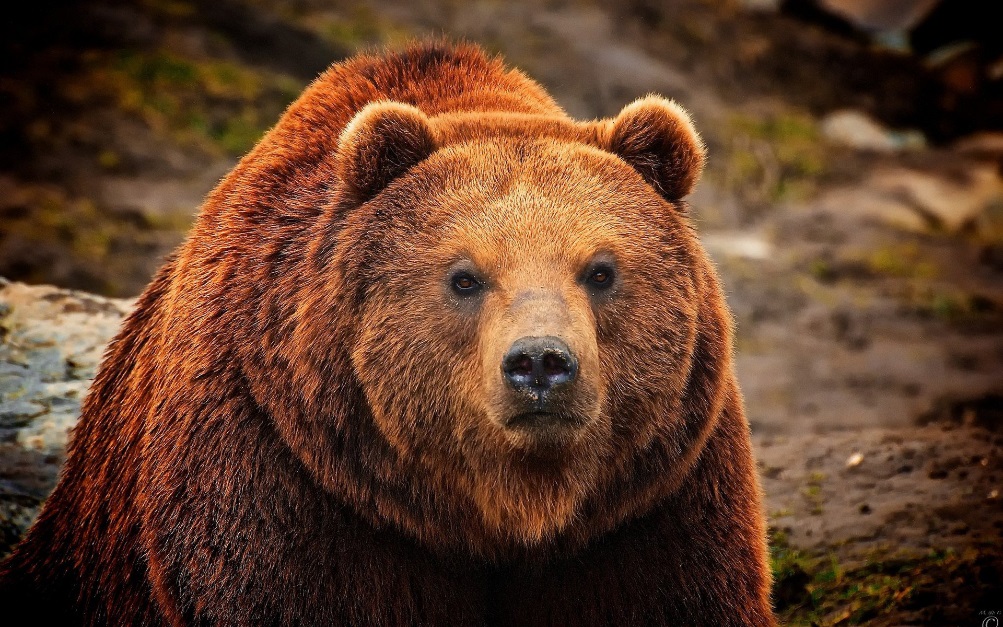 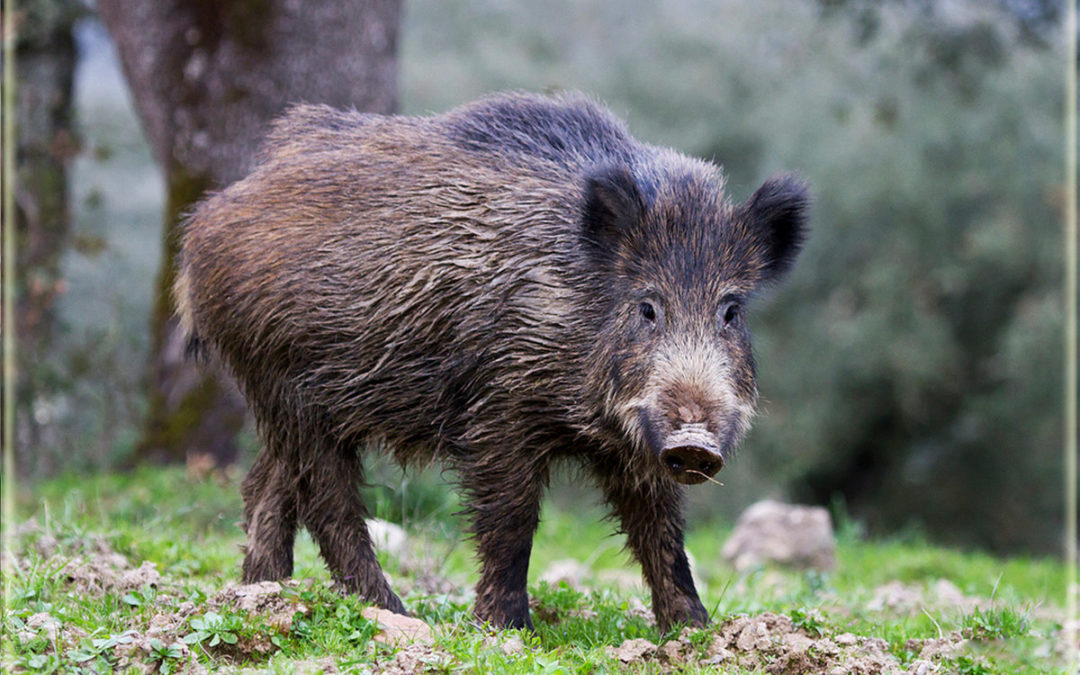 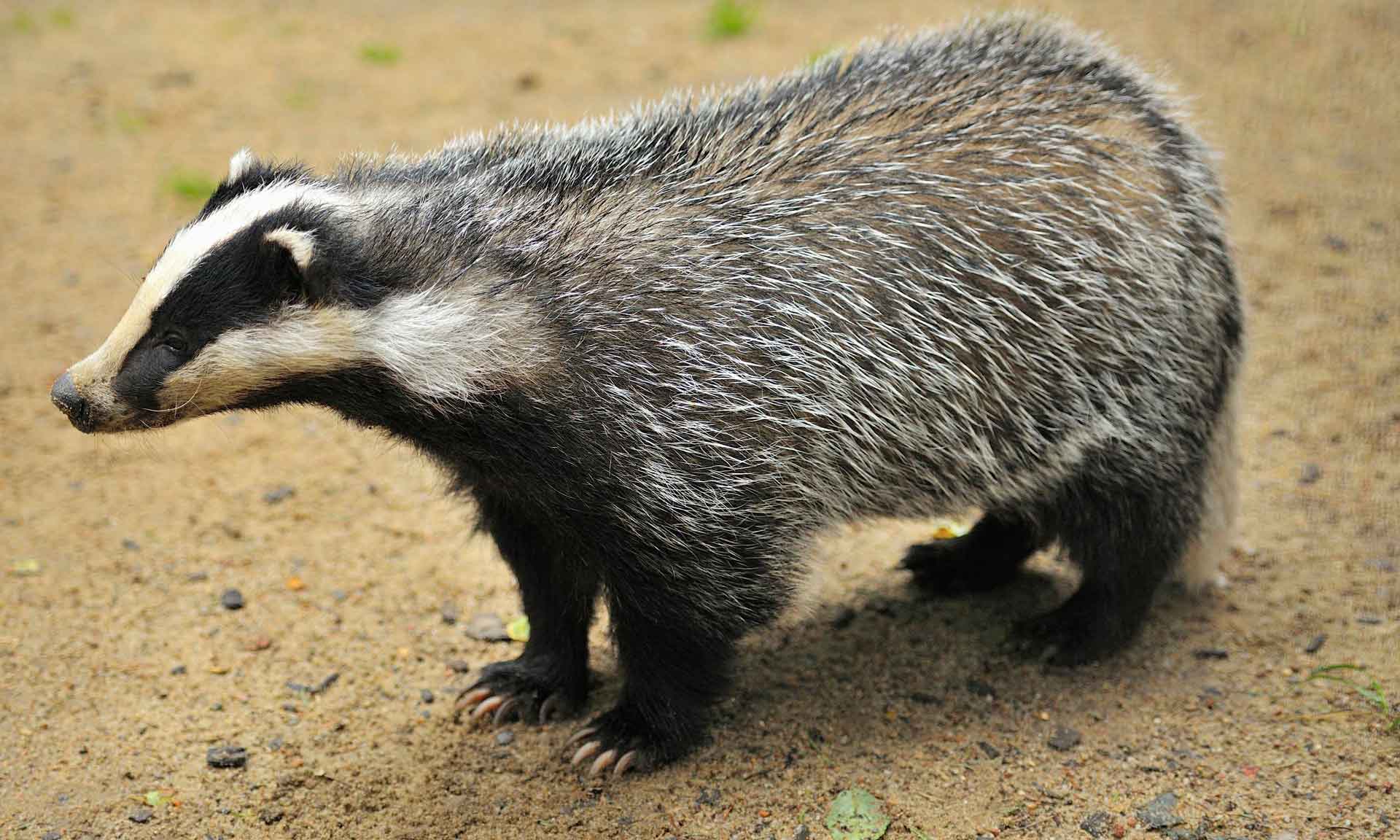 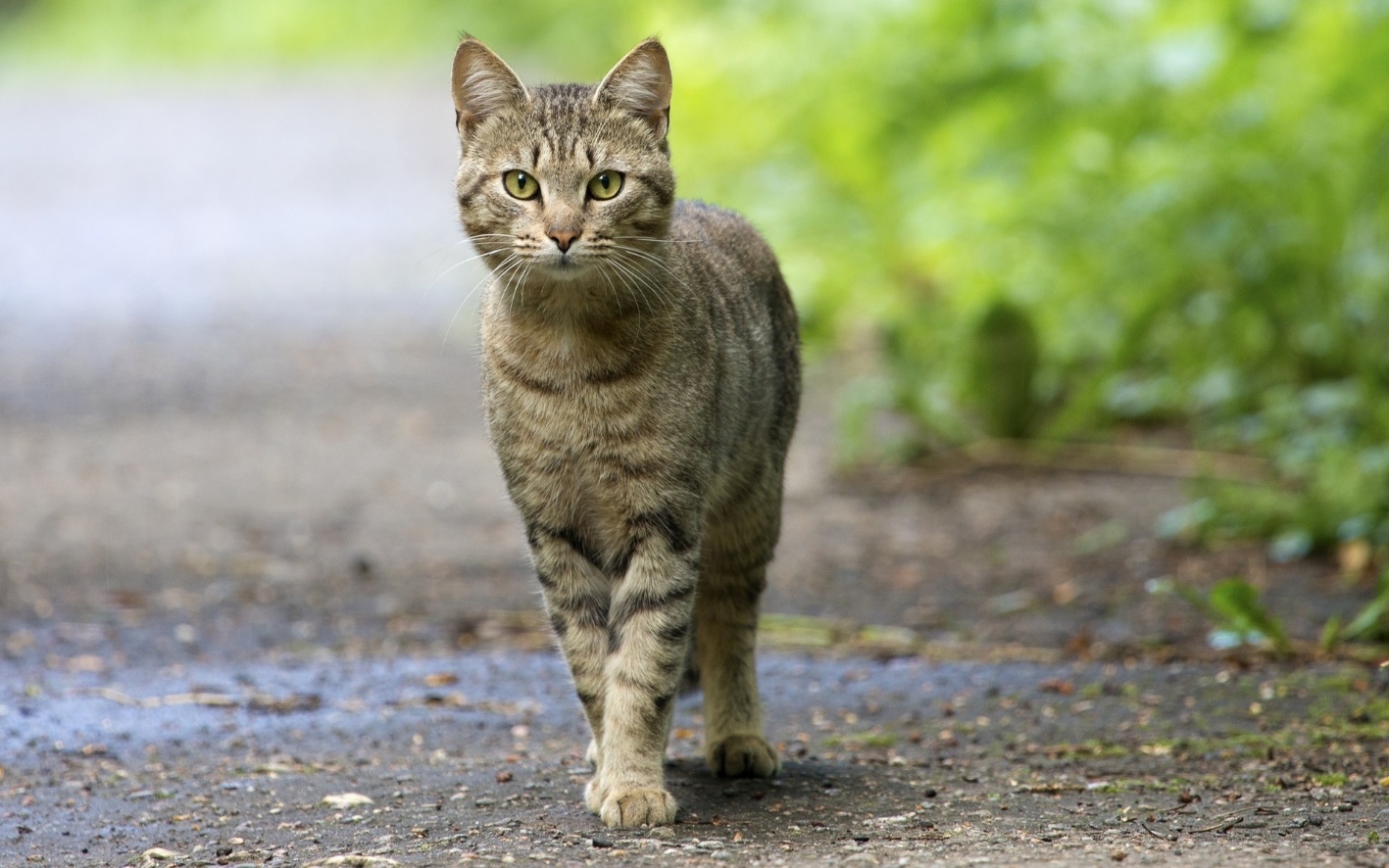 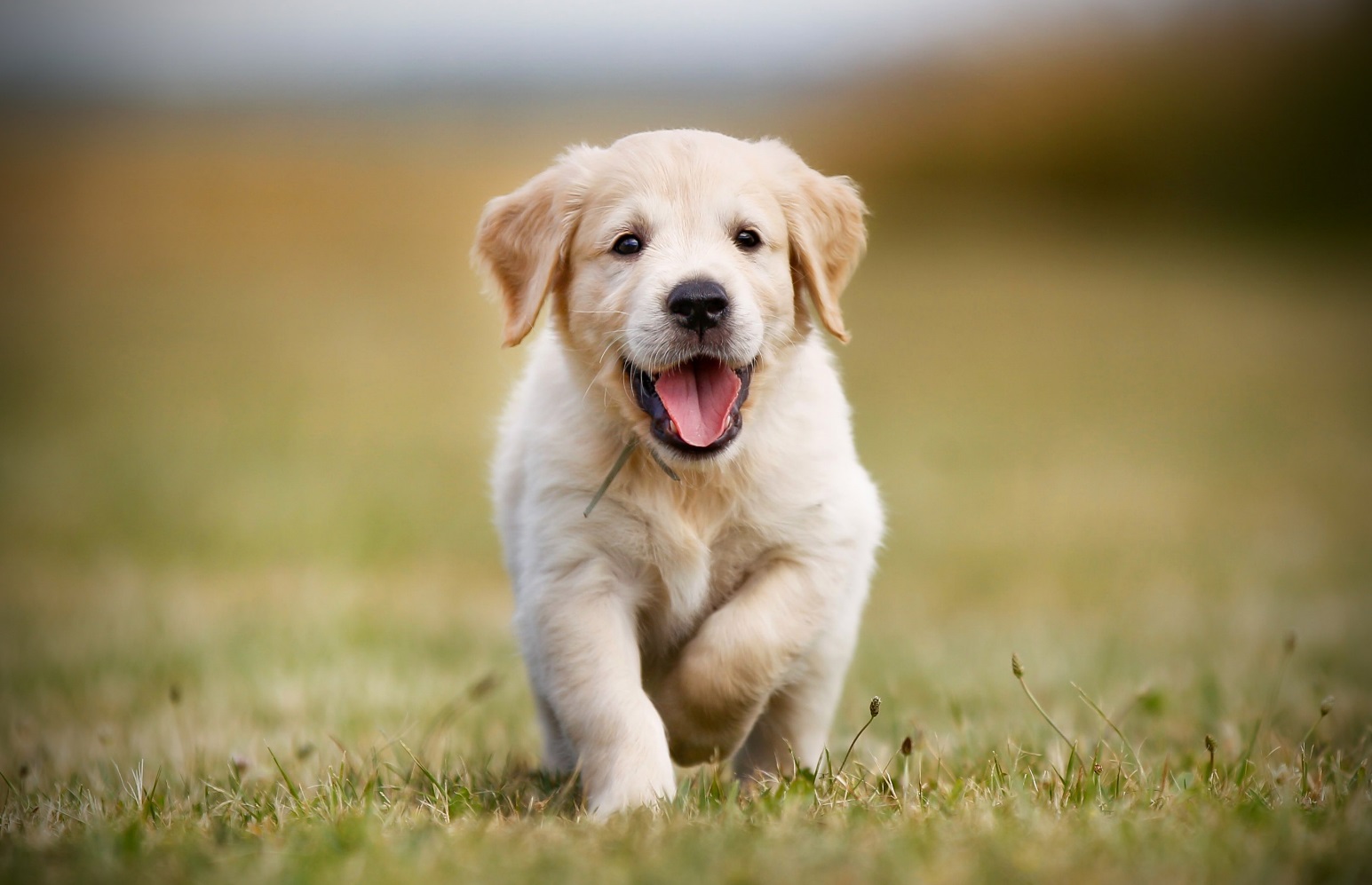 Найди дикое животное
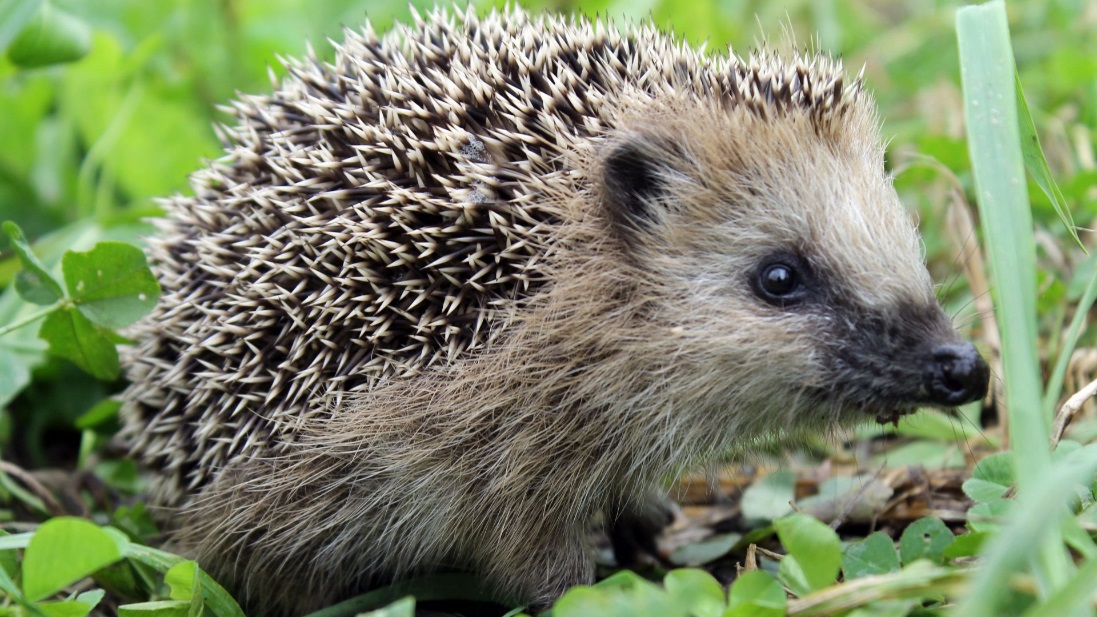 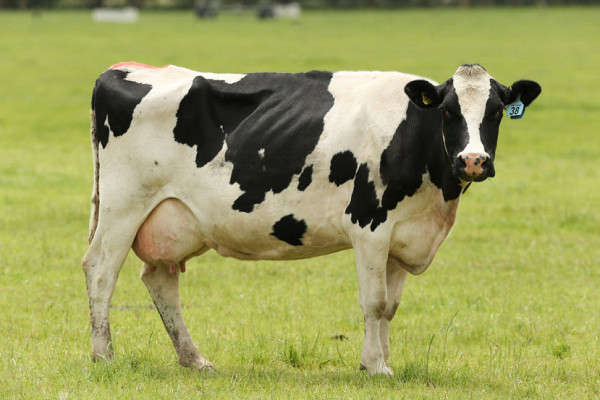 Найди животное, которое живет в лесу
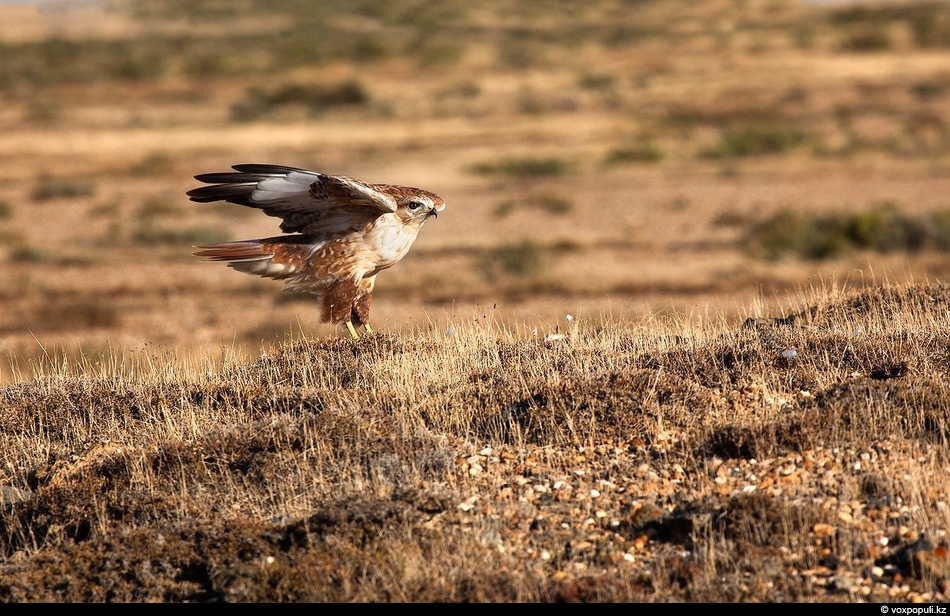 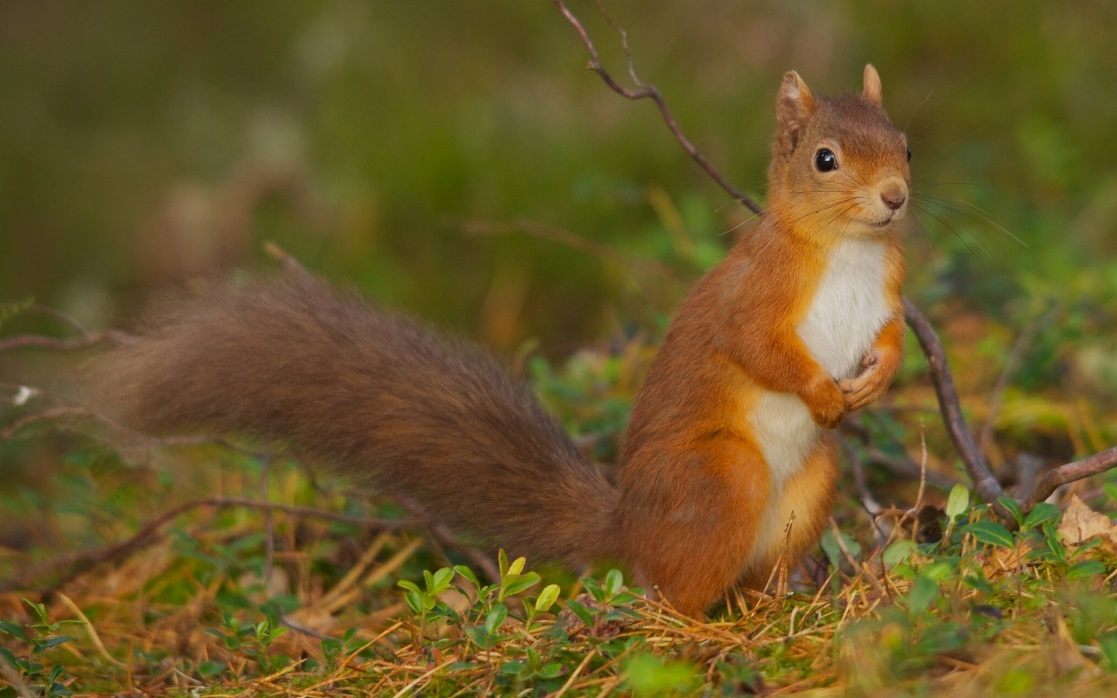 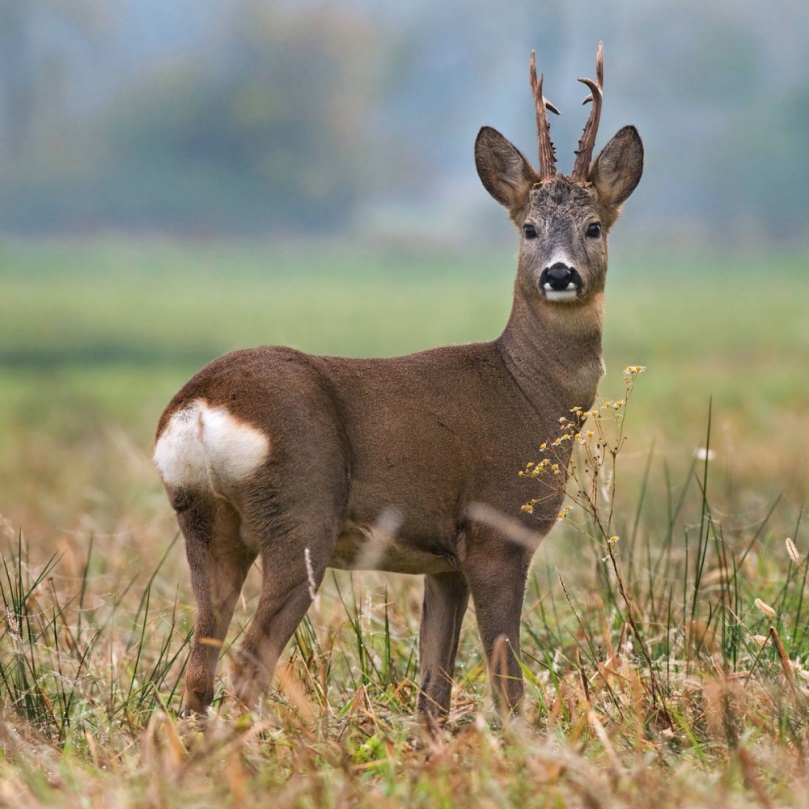 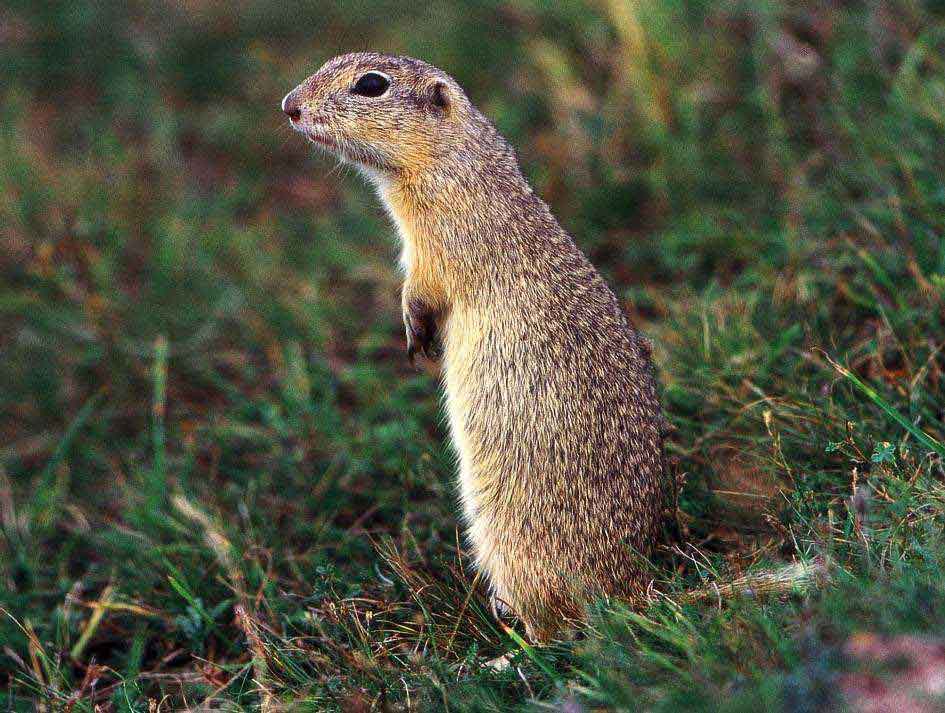 Какой рыбы нет в водоемах Кузбасса?
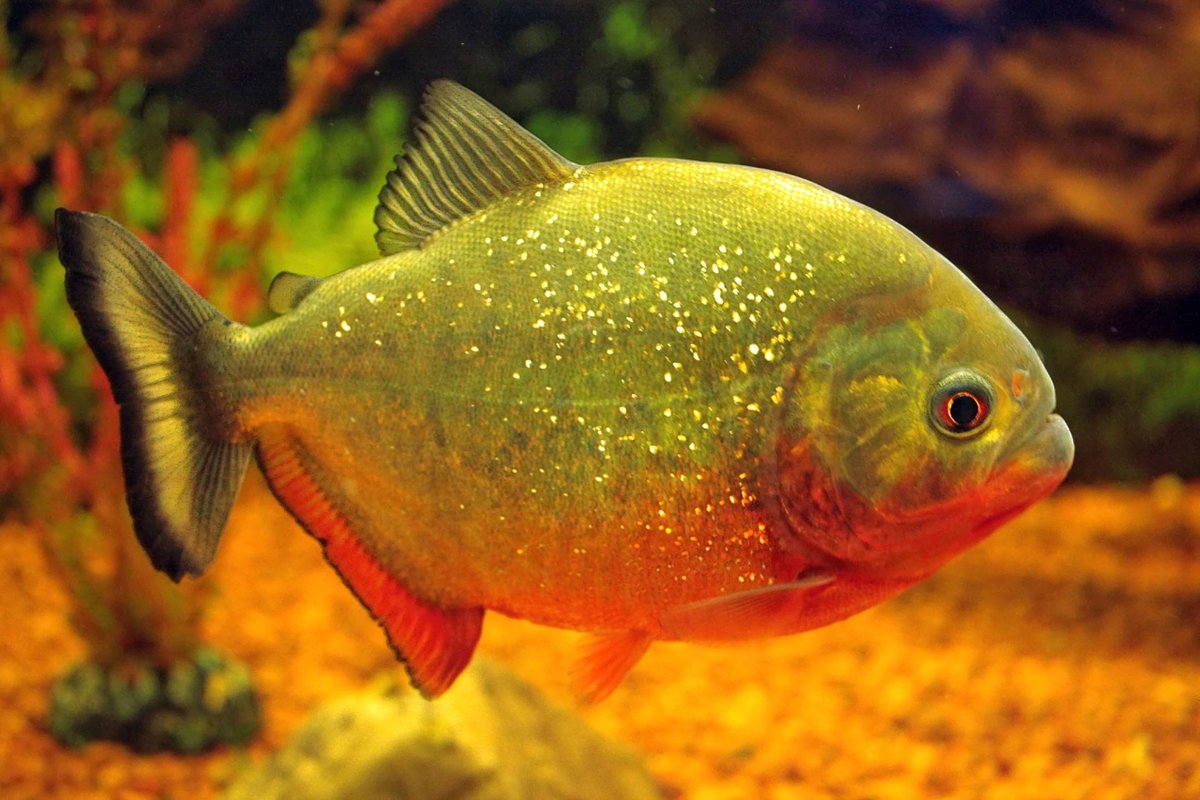 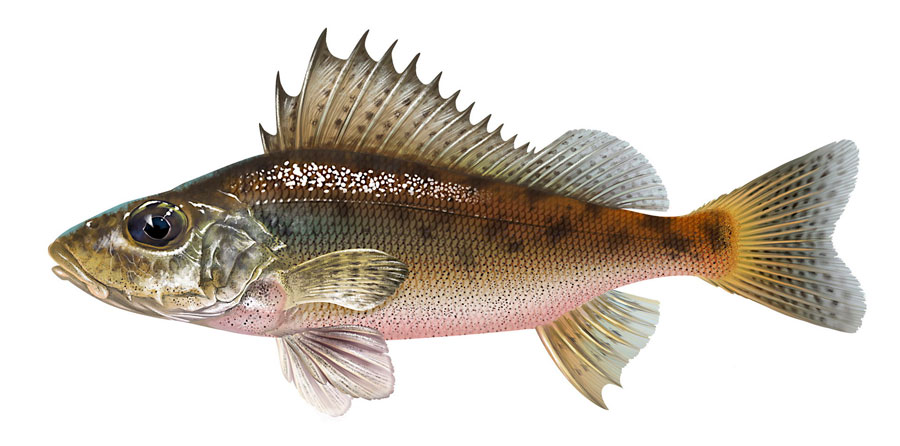 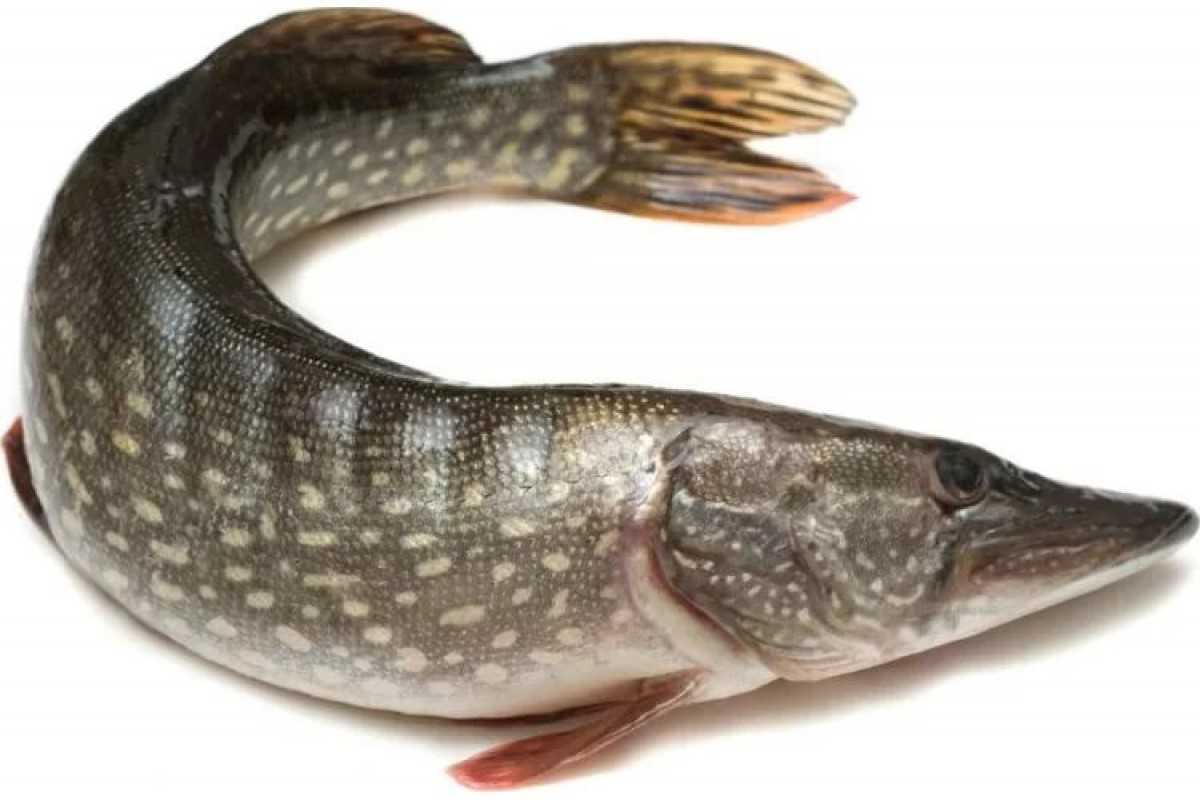 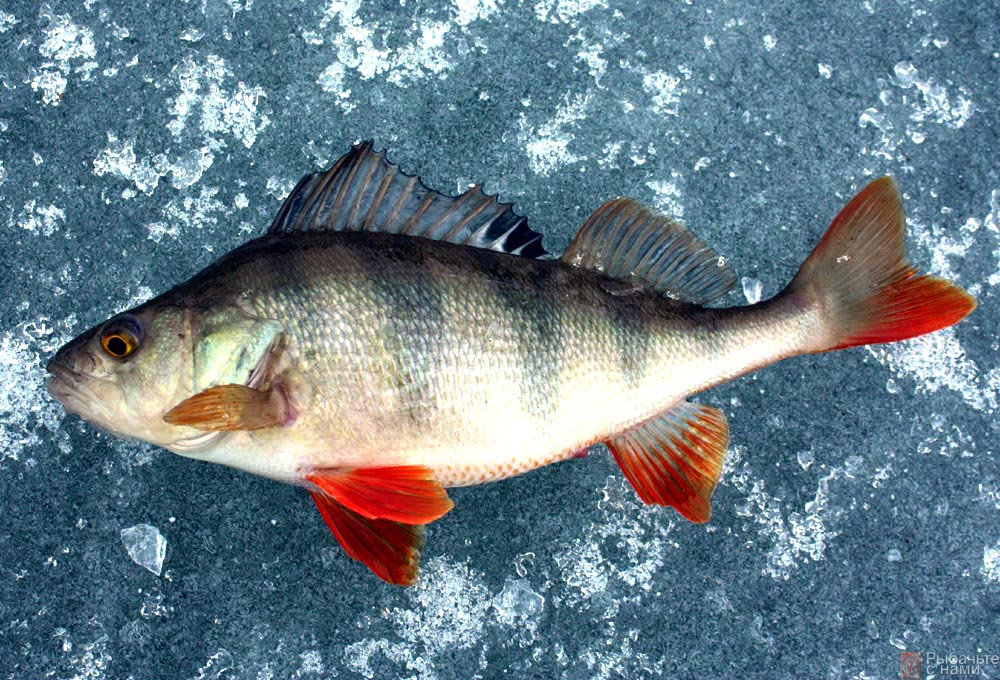 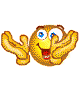 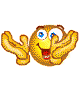 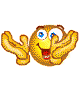 Ты отлично справился!